Экологическое воспитание детей раннего дошкольного возраста
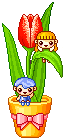 Башкова Ольга Ивановна,   
воспитатель 
МДОУ № 47 «Лесная сказка»
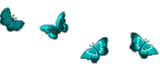 «Человек стал человеком, когда услышал шепот листьев и песню кузнечика, журчание весеннего ручья и звон серебряных колокольчиков в бездонном летнем небе, шорох снежинок и завывание вьюги за окном, ласковый плеск волны и торжественную тишину ночи, – услышал, и, затаив дыхание, слушает сотни и тысячи лет чудесную музыку жизни».                                                              
В. А. Сухомлинский.
Актуальность работы
Ранний возраст - самое благоприятное время для сенсорного развития, для накопления представлений об окружающем мире. Начинать экологическое воспитание можно и нужно с момента поступления ребенка в детский сад.
Цель:
Воспитание осознанно правильного отношения детей к природе, формирования у них основ экологического сознания.
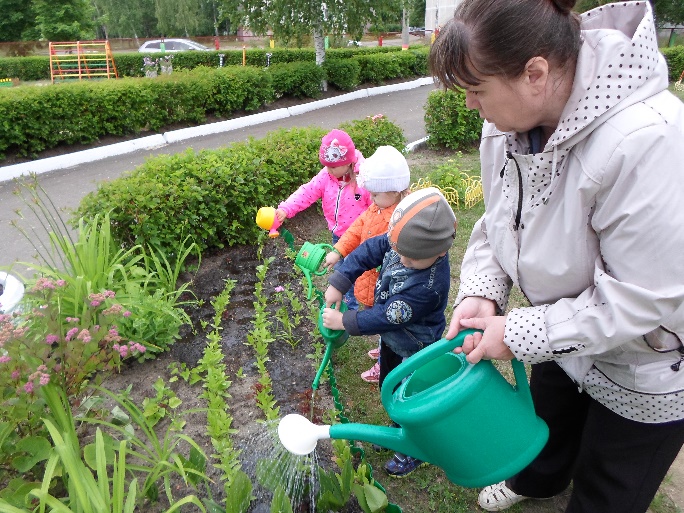 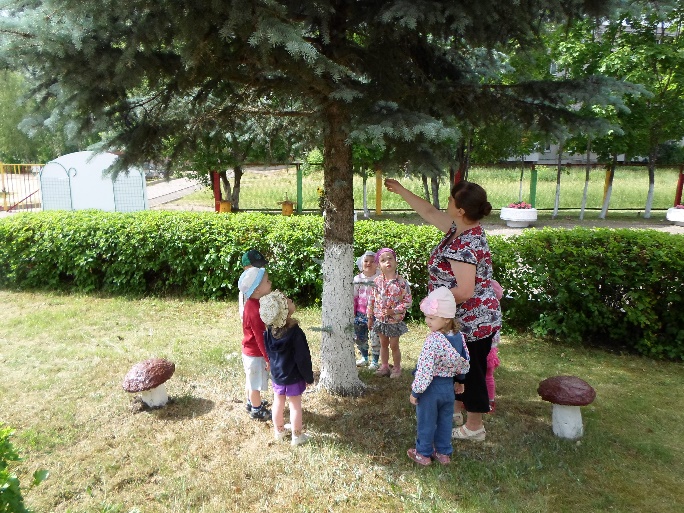 Задачи:
заложить первые представления и ориентиры в мире природы;
способствовать развитию у детей познавательных и речевых умений;
воспитывать у детей гуманное и эстетическое отношение к природе.
Методы работы с детьми:
наблюдения за живыми и неживыми объектами;
опытно-экспериментальная деятельность;
подвижные и дидактические игры;
непосредственно образовательная деятельность;
использование иллюстративно-наглядного материала;
чтение детской природоведческой и художественной литературы;
посильный труд в природе.
Изобразительная деятельность детейЦель: знакомство с красками, учить рисовать методом тычка, показать, что рисовать можно пальчиками и картошкой.
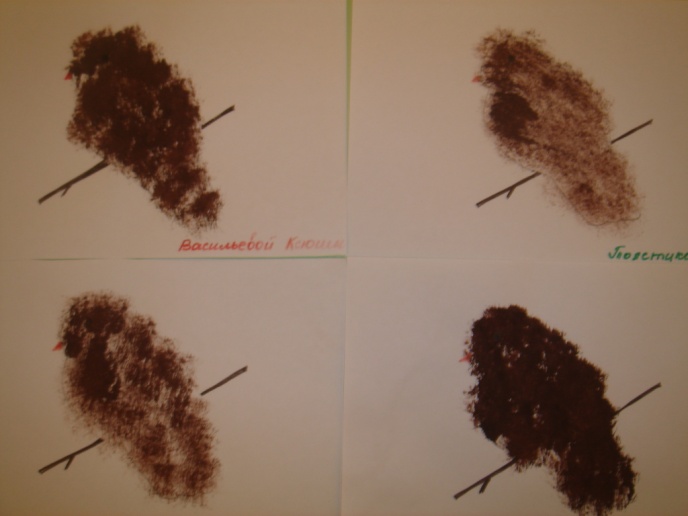 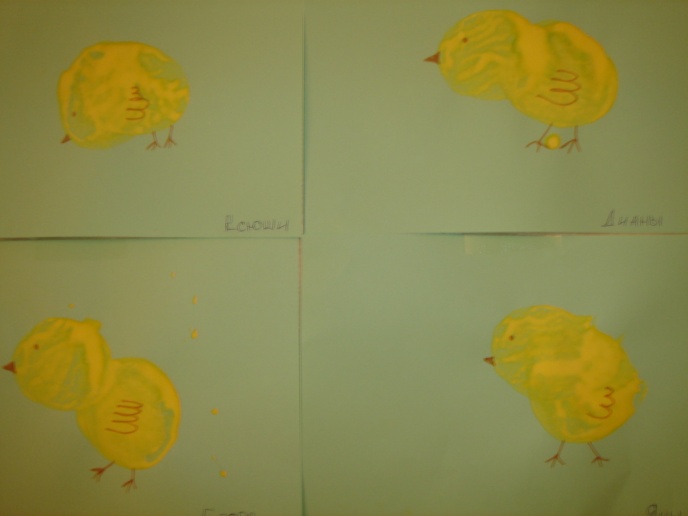 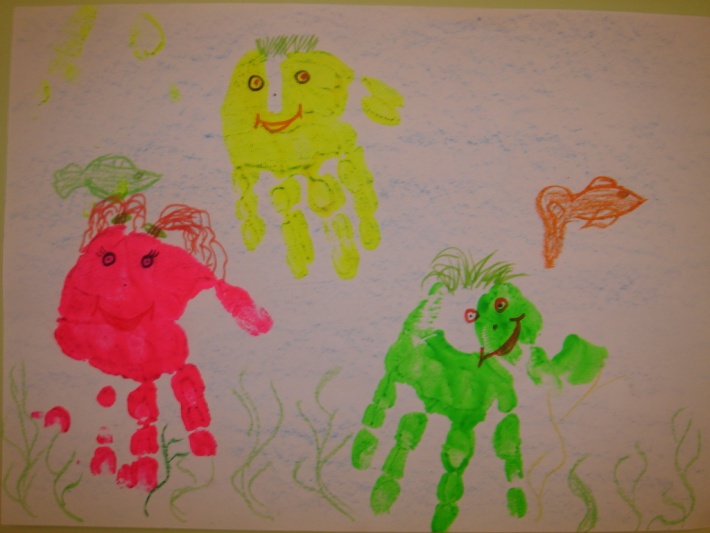 Игра «Что как плавает»Цель: знакомство со свойством камней. Сравниваем камень с деревянной палочкой: что легче, что тяжелее, что тонет в воде, что плавает.
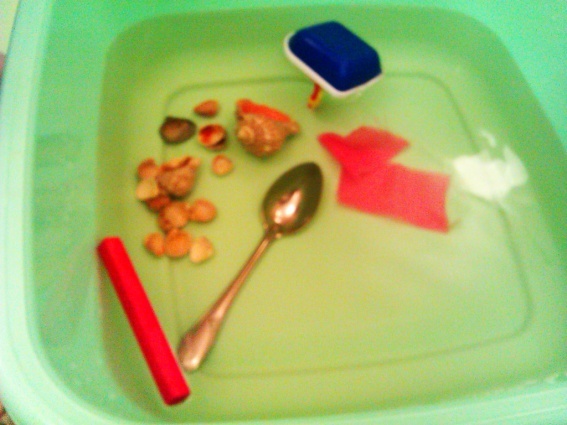 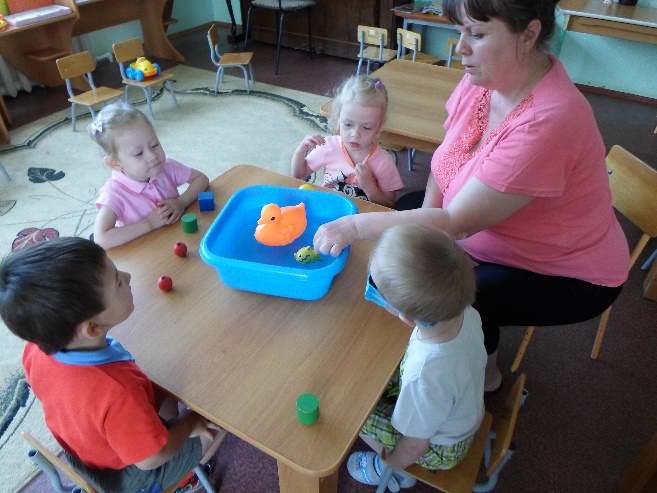 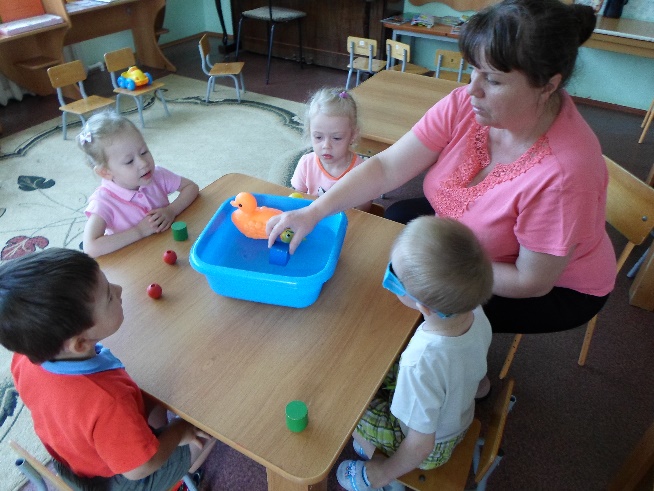 Наблюдение за птицамиЦель: знакомить детей с птицами: голубем и воробьем. Рассматривание частей тела.
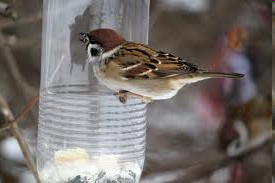 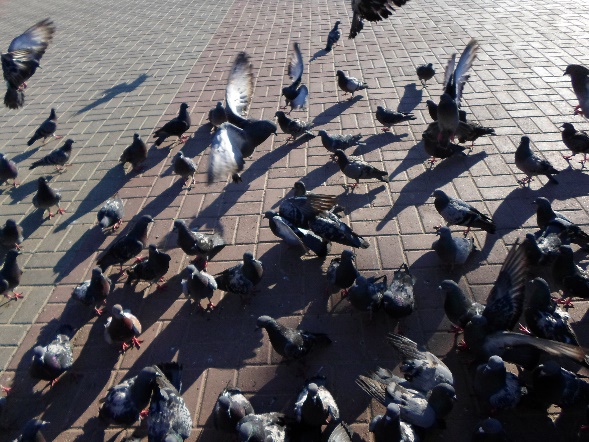 Посильный труд в природе «Дорожка для машины» Цель: приучать детей к труду в природе.
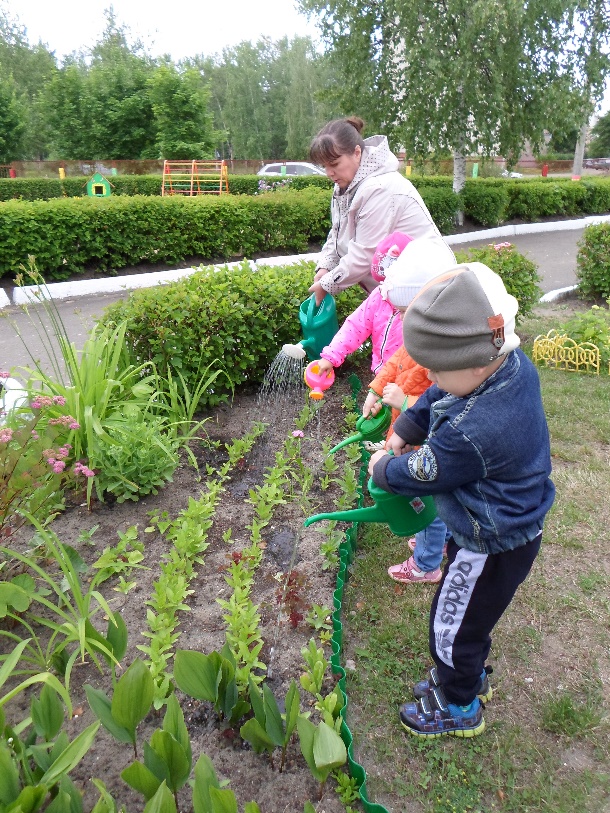 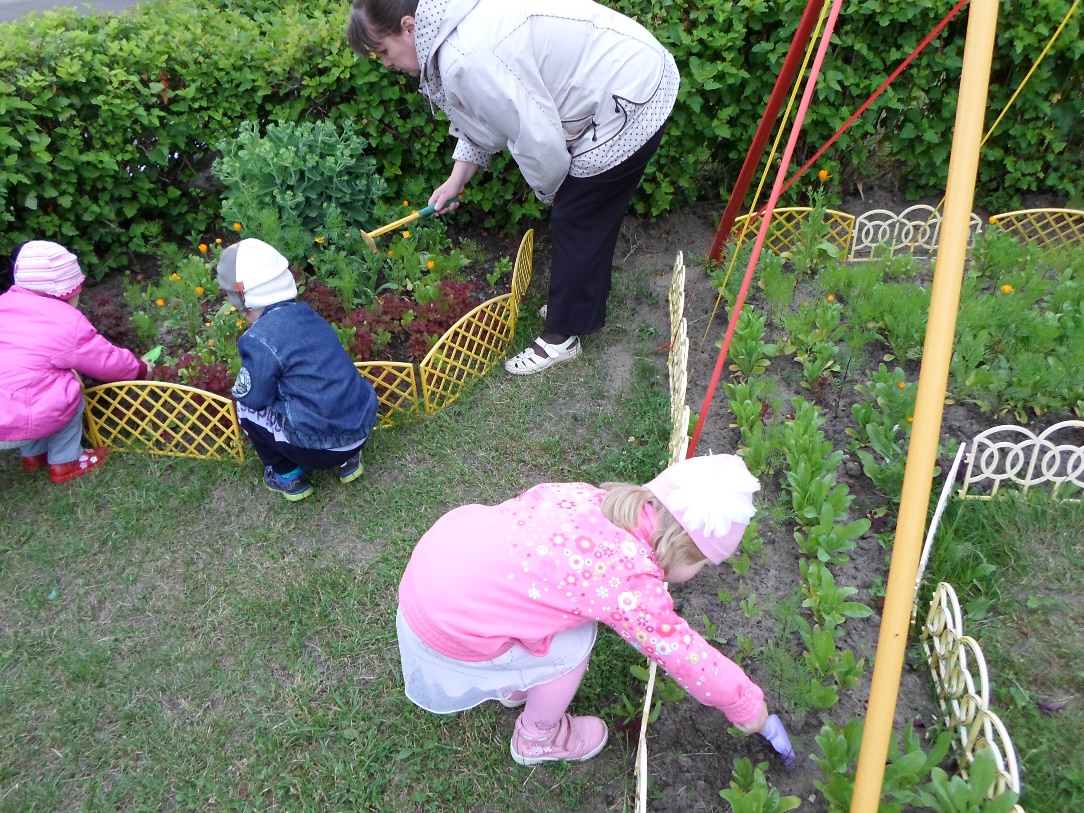 Хочется верить, что любовь к природе останется в сердцах наших воспитанников на долгие годы и поможет им жить в гармонии с окружающим миром.